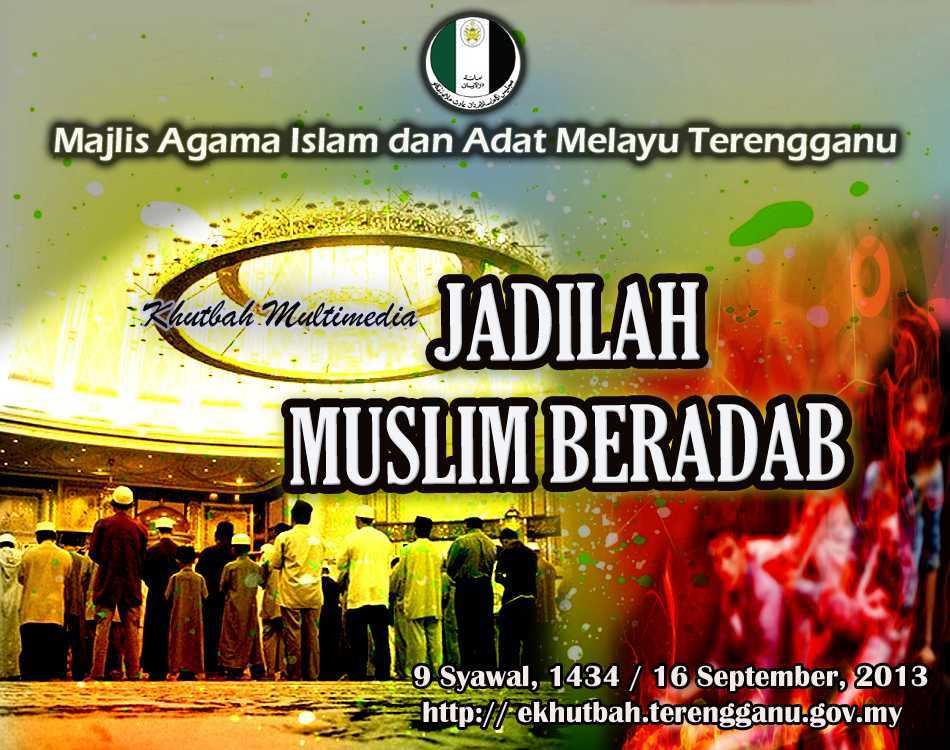 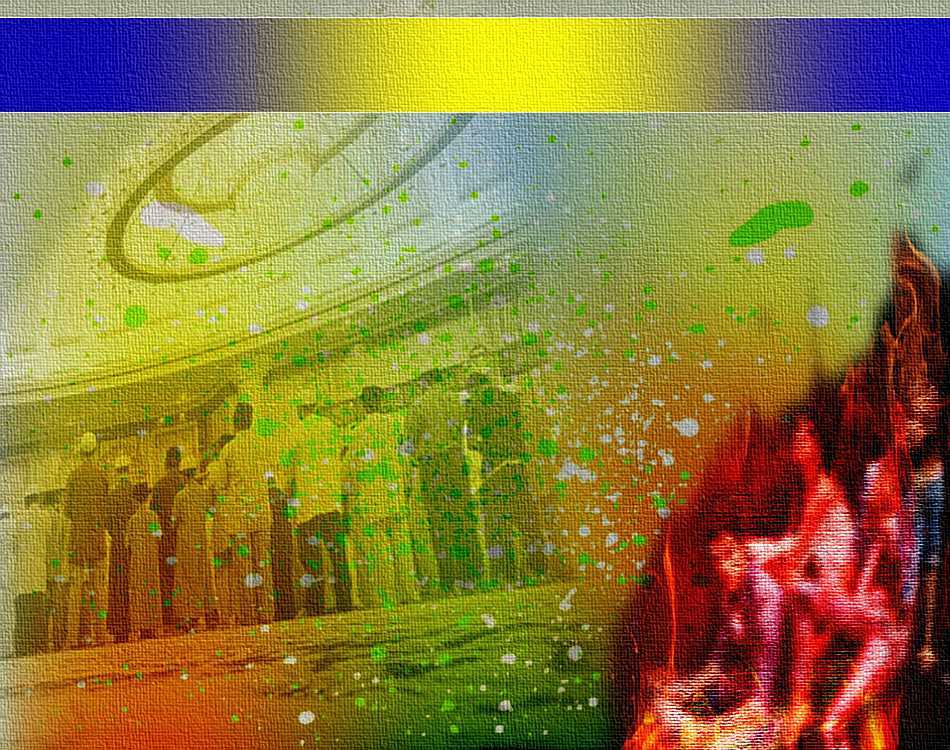 Pujian Kepada Allah S.W.T.
الْحَمْدُ ِللهِ
Segala puji-pujian hanya 
bagi Allah S.W.T.
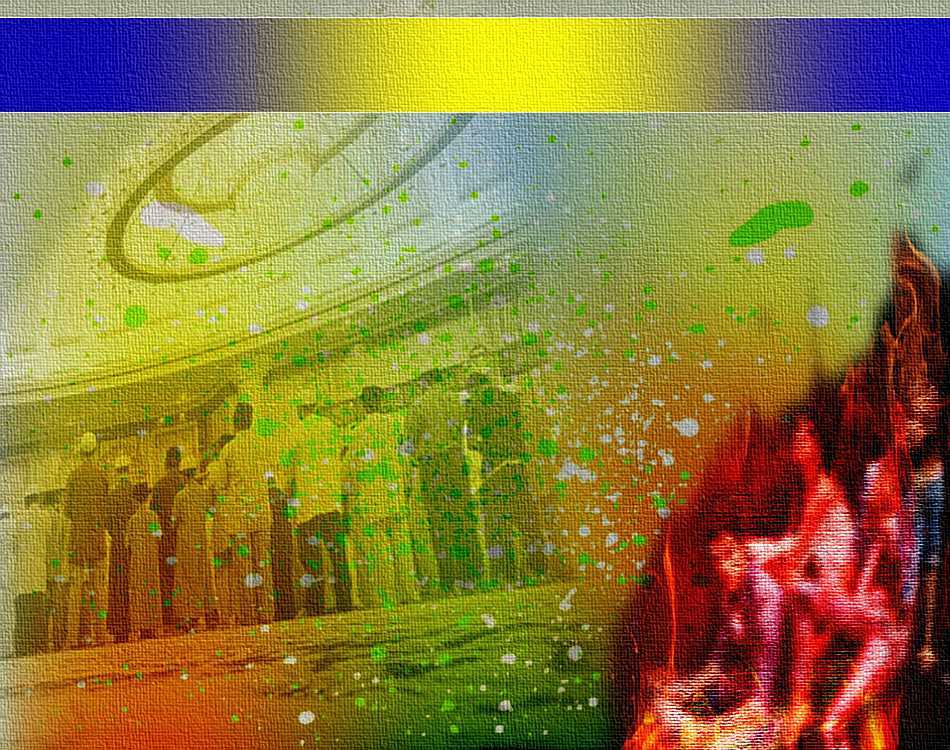 Syahadah
وَأَشْهَدُ اَنْ لاَّ إِلهَ إِلاَّ اللهُ وَحْدَهُ لاَ شَرِيْكَ لَهُ، 
وَأَشْهَدُ أَنَّ سَيِّدَنَا مُحَمَّدًا عَبْدُهُ وَرَسُوْلُهُ
Aku naik saksi bahawasanya tiada Tuhan selain Allah,  KeEsaanNya tiada sekutu bagiNya dan aku naik saksi bahawa Nabi Muhammad S.A.W, hambaNya dan RasulNya.
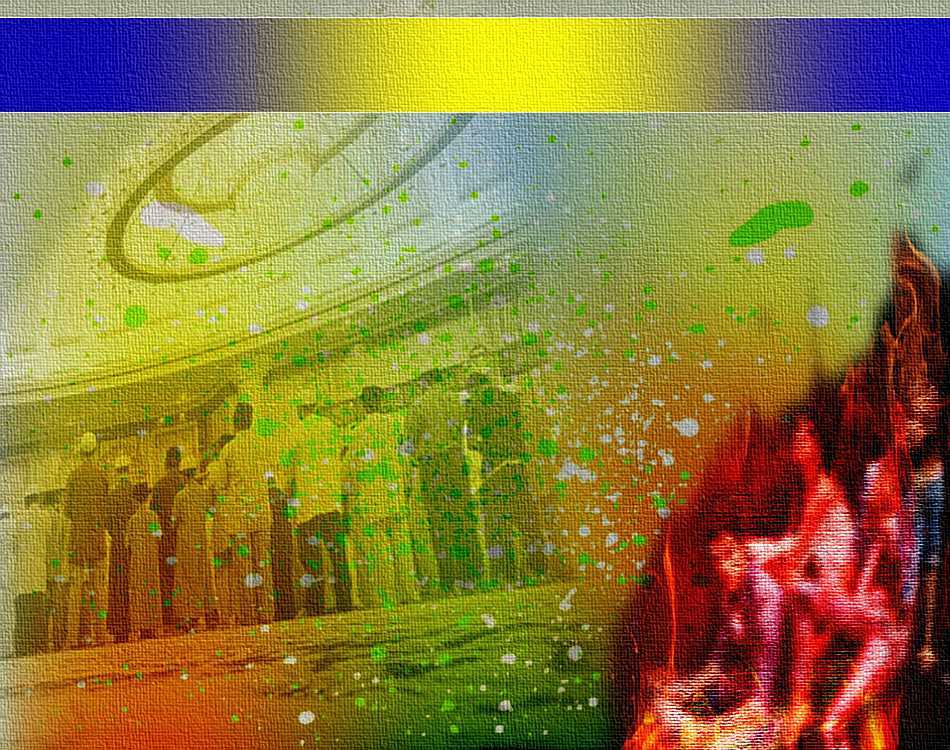 Selawat Ke Atas 
Nabi Muhammad S.A.W
اللَّهُمَّ  صَلِّى وَسَلِّمْ َعَلَى عَبْدِكَ وَرَسُوْلِكَ مُحَمَّدٍ وَعَلَى آلِهِ وَصَحْبِهِ أَجْمَعِينَ
Ya Allah, Cucurilah rahmat dan sejahtera ke atas hambaMu dan rasulMu Nabi Muhammad S.A.W dan ke atas keluarganya serta para sahabatnya.
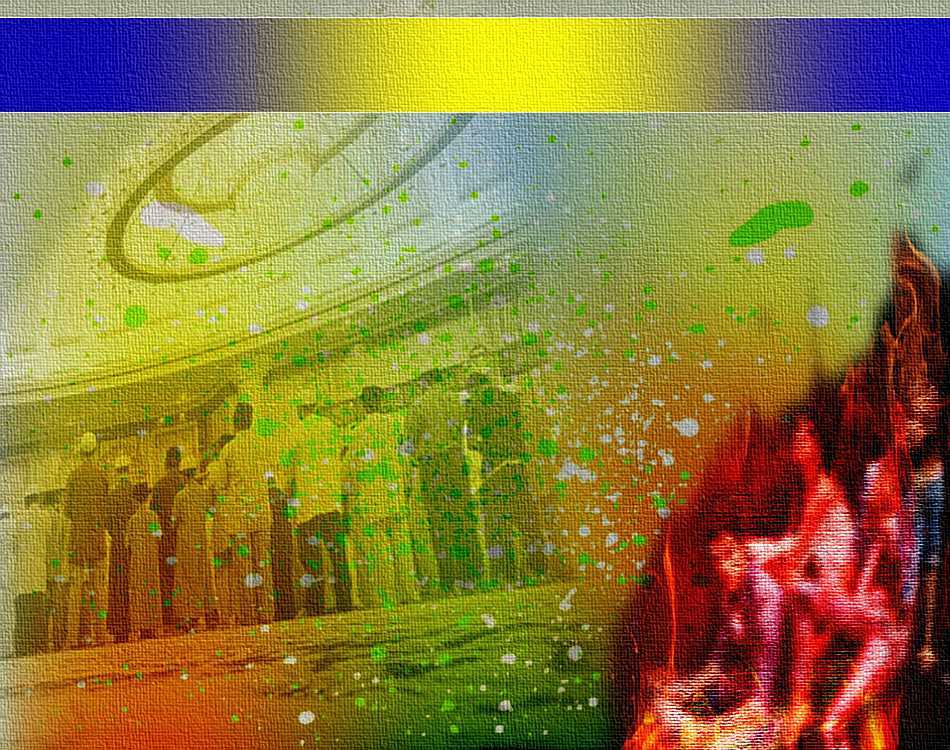 Pesanan Takwa
اتَّقُوا اللهَِ، وَاشْكُرُوْهُ عَلَى نِعَمِهِ، فَقَد فَضَّلَكُم بِآدَابِ الدِّيْنِ عَلَى كَثِيرٍ مِمَّنْ خَلَقَ تَفْضِيلاً
Bertaqwalah Kepada Allah dan bersyukurlah atas segala nikmatnya,  demi sesungguhnya,Allah sangat memuliakan kita berbanding dengan kejadian lain kerana adab-adab agama yang kita hayati.
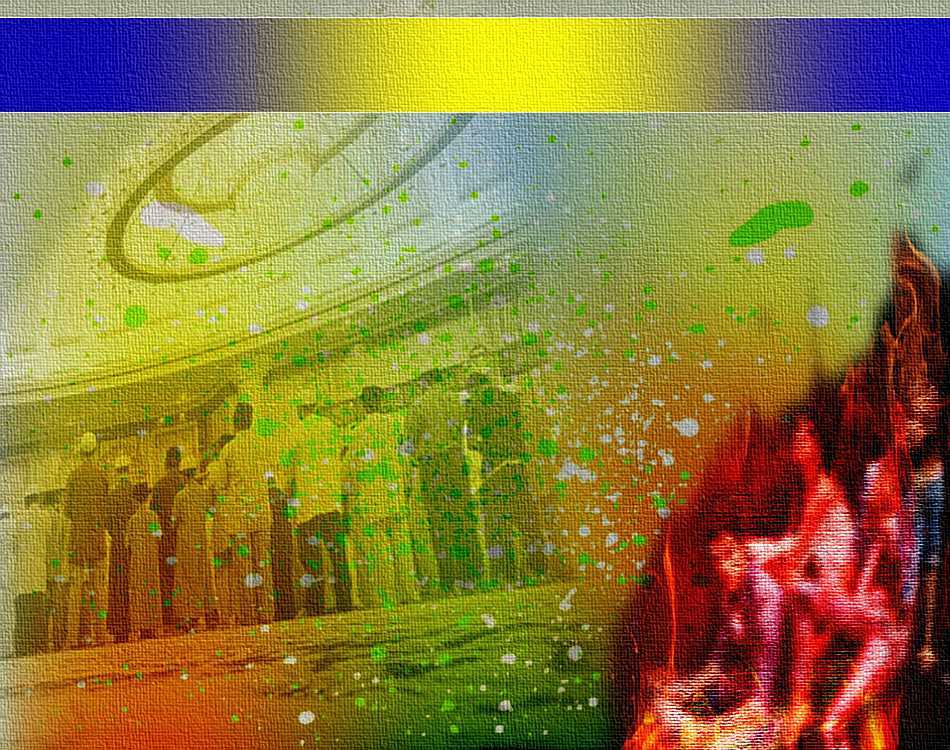 Suasana AidilFitri masih bersemarak
Masih ada yang pulang dari perantauan untuk berziarah, bermaafan dan mengucapkan tahniah
Syukur... Kita masih perihatin kepada kehidupan berasaskan mahabbah dan ukhuwwah
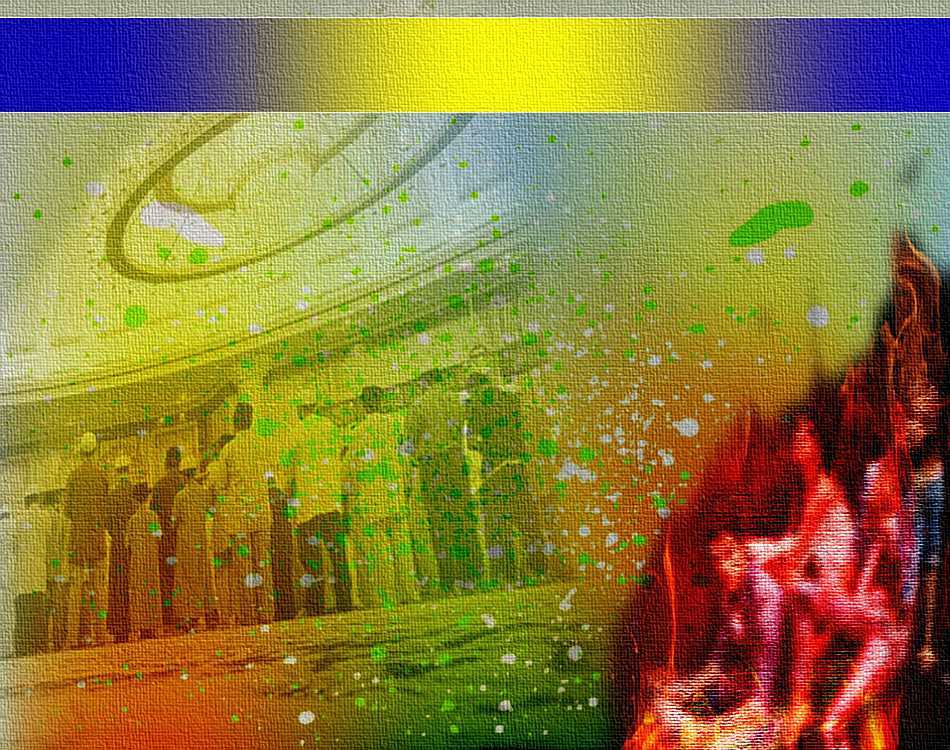 Kepentingan suasana mahabbah dan semangat ukhuwwah
Perlulah dipupuk, dikembangkan dan diteruskan
Lupakan pergeseran dan perpecahan akibat fahaman politik, konflik kepentingan peribadi atau sebarangan persaingan
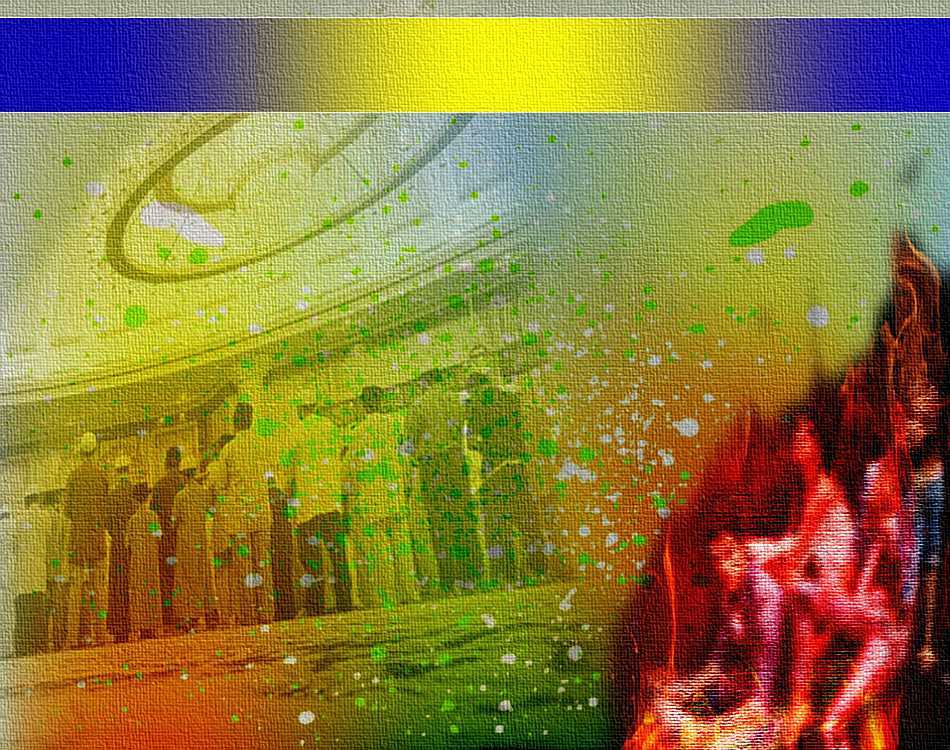 Kenangan sepanjang Ramadhan lalu…
Melaksanakan ibadah puasa dengan sebaiknya untuk mendapat manfaat dan ganjaran dariNya
Elakkan puasa yang sia-sia sahaja
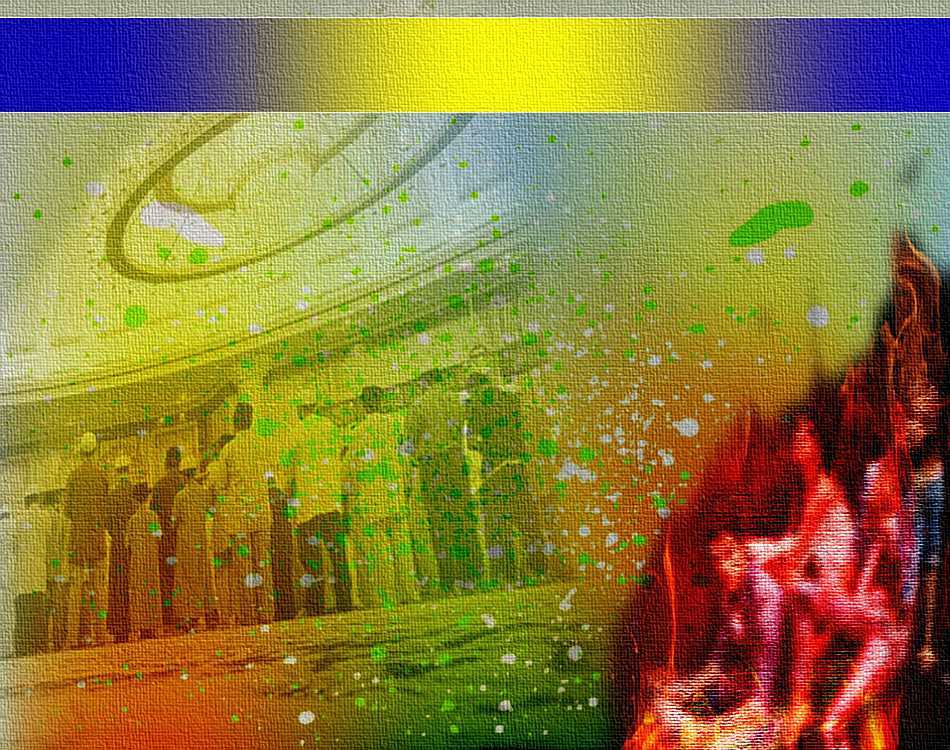 Percakapan yang beradab
Diajar tidak bertutur kata-kata dosa, 
dusta, dan batil di dalam pergaulan
Puasa adalah proses mendidik dan mengukuhkan sakhsiah muslim dengan adab dan tatasusila agama
Semoga ... menjadi muslim berakhlak terpuji
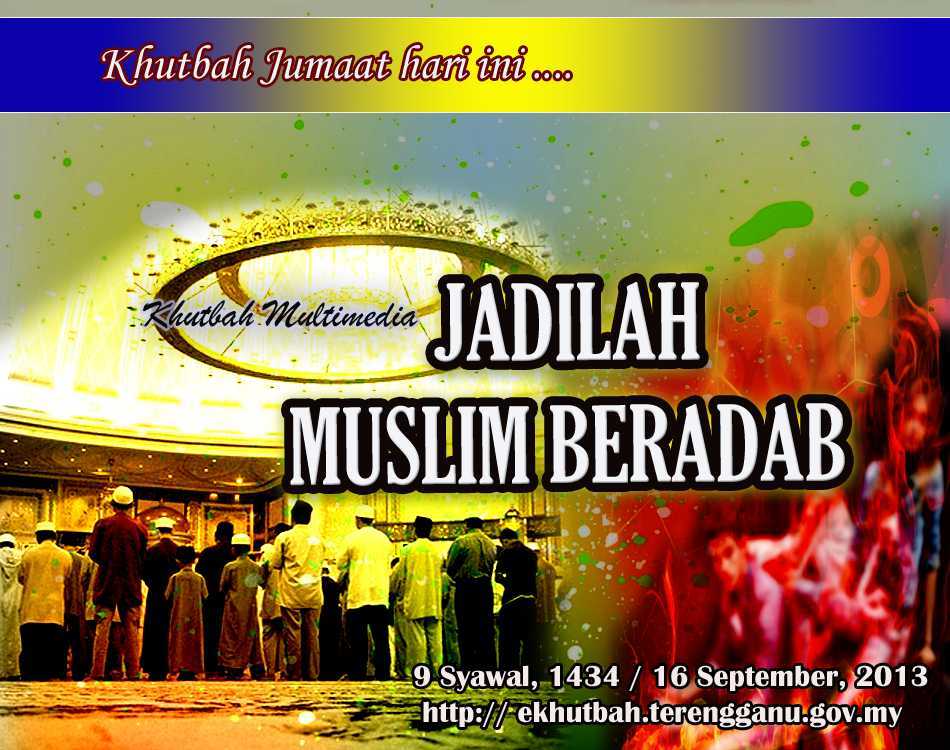 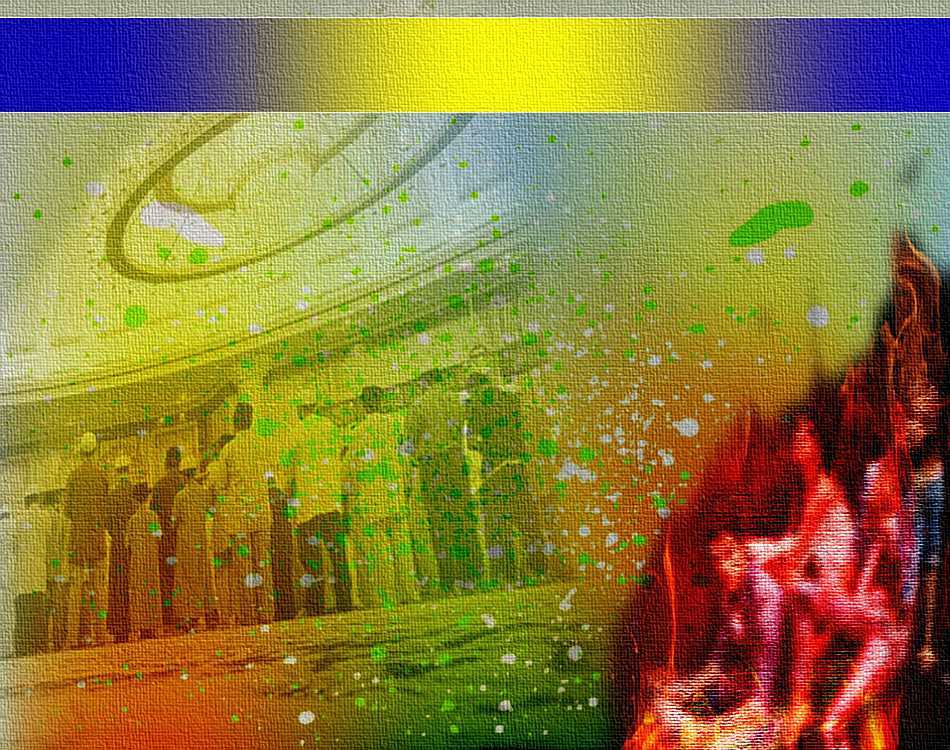 Sifat dan sikap seorang muslim beradab
Sentiasa mewujudkan kestabilan
 dan keharmonian dalam masyarakat
Sentiasa menghormati dan hayati adab-adab dan akhlak Islam yang menjadi amalan 
orang soleh dan Muhsin.
Sentiasa menjaga kata-kata dan tingkahlaku agar tidak menyakitkan telinga dan 
perasaan orang.
Sentiasa menjaga akhlak, walaupun berhadapan dengan orang yang tidak sehaluan, atau sedarjat.
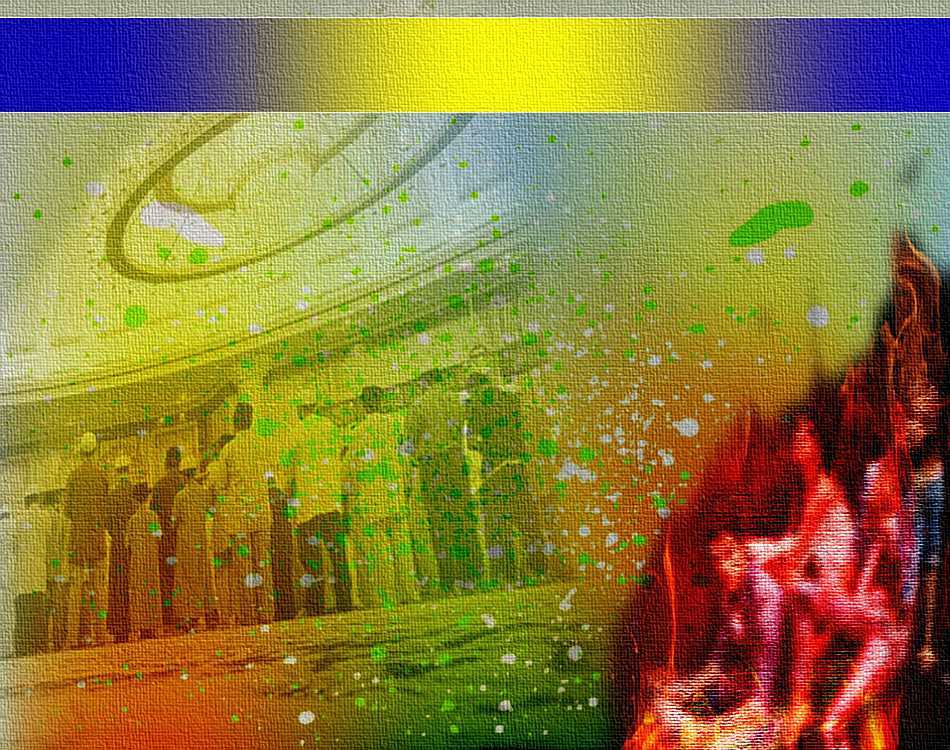 Kelebihan menjadi dan menghayati amalan muslim yang beradab
Orang yang didampingi akan berasa selesa dan terikut dengan rentak adab mulia yang diamalkan.
Persaudaraan dan perpaduan Islam tidak terjejas walaupun diganggu pelbagai perbezaan dan fahaman.
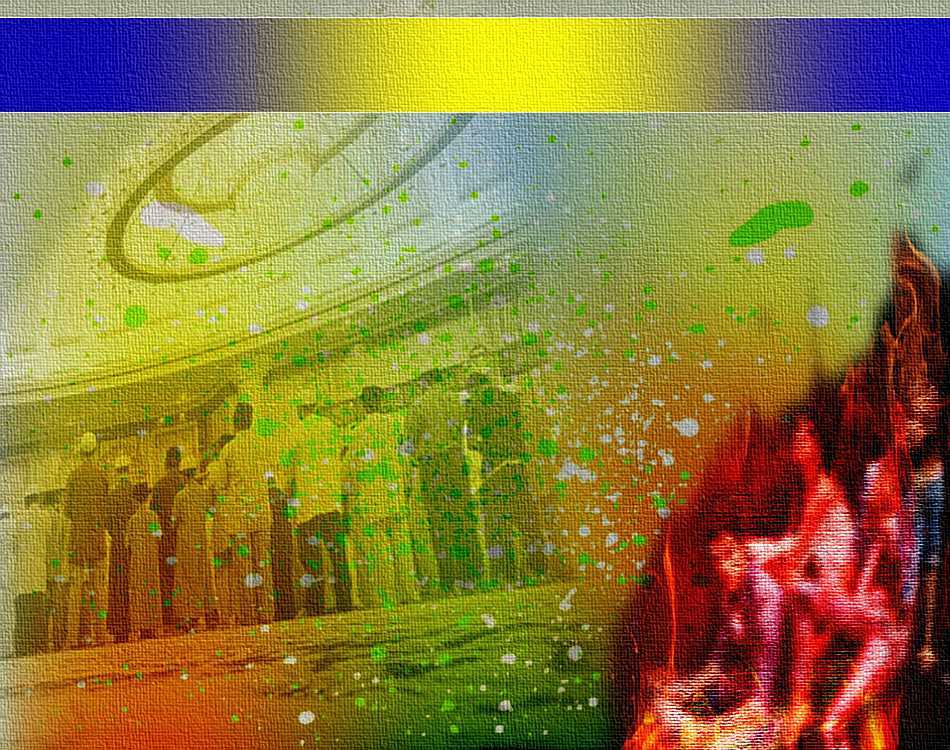 Akibat adab dan akhlak Islam tidak diamalkan dan dihayati
Terhamburlah umpat keji, kata-kata yang merendahkan, tuduhan dan fitnah.
Memalukan orang yang dianggap pesaing.
Mencetuskan pergaduhan dan kekerasan fizikal.
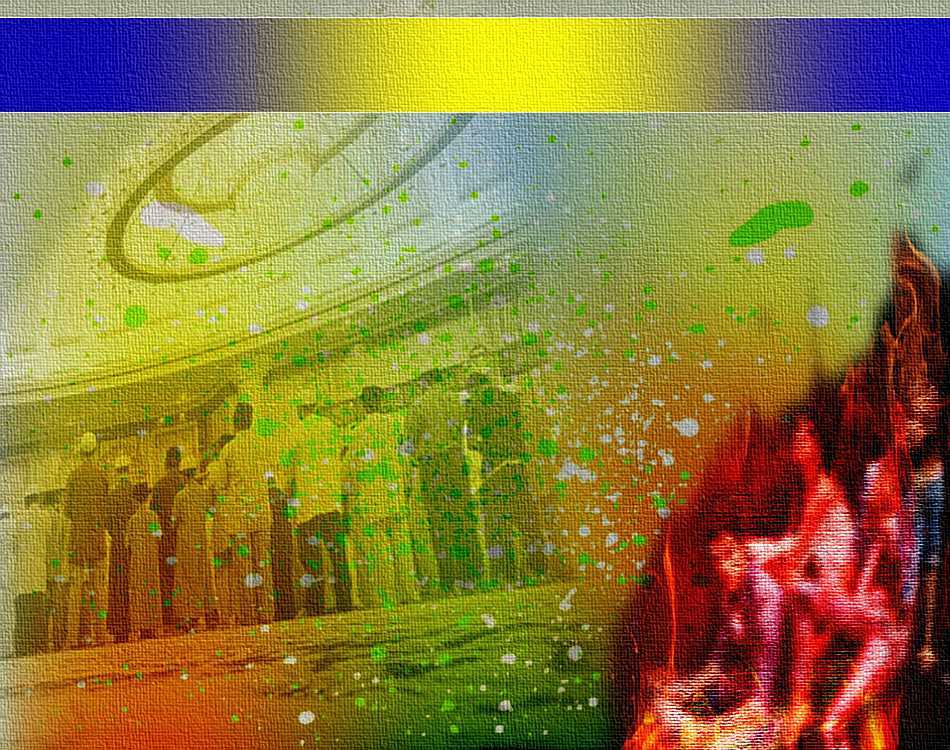 Kerana ungkapan kata yang bisa dan
 adab Muslim tidak dihayati, akibatnya...
Masyarakat bersengketa
Lahirnya dendam, kebencian, pertelingkahan sesama Islam
Hilangnya tradisi Muslim
‘Salam’ dan bertanya khabar tidak terungkap lagi, tiada lagi berjemaah di masjid, amalan gotong royong, insaf dan simpati di tempat kematian.
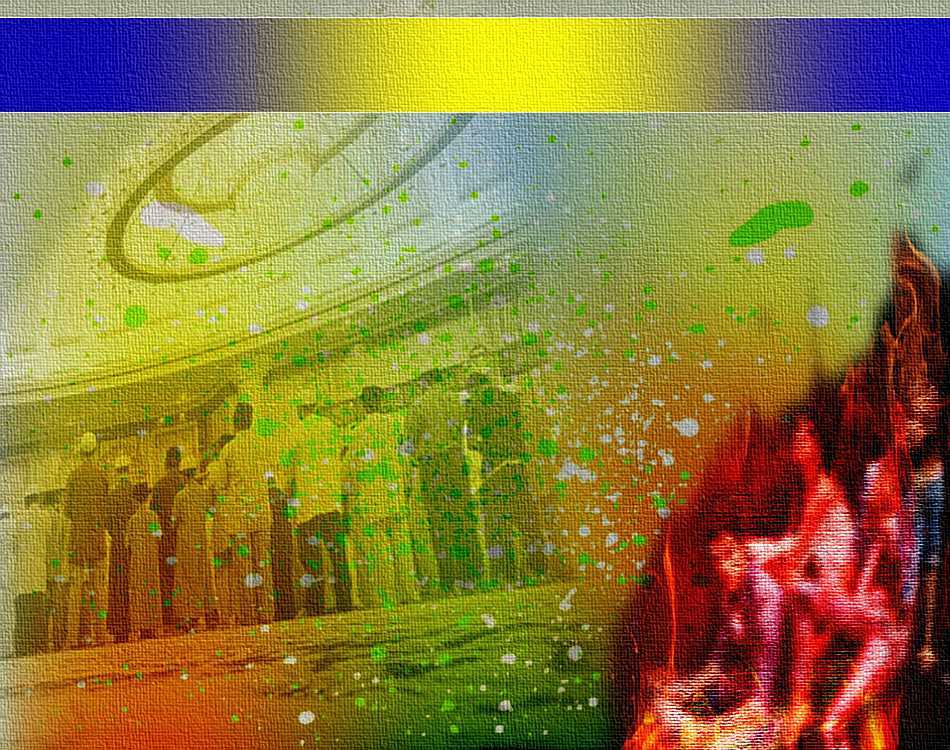 Akibat Lidah dan ‘Mulut Lembik’ …..
Muaz bin Jabal R.A bertanya:
“Apakah mulut yang tidak dikawal itu boleh mengundang padah?”
Rasulullah S.A.W bertanya kembali:
وَهَلْ يَكُبُّ النَّاسَ فِي النَّارِ عَلَى وُجُوهِهِم إِلاَّ حَصَائِدُ أَلْسِنَتِهِمْ
“Bukankah manusia itu ditumuskan kedalam neraka melalui muka mereka kerana padah lidah-lidah mereka? (iaitu dimasukkan kedalam neraka dengan segala kehinaan kerana dosa yang berpunca daripada mulut atau lidah mereka yang tidak dikawal?”
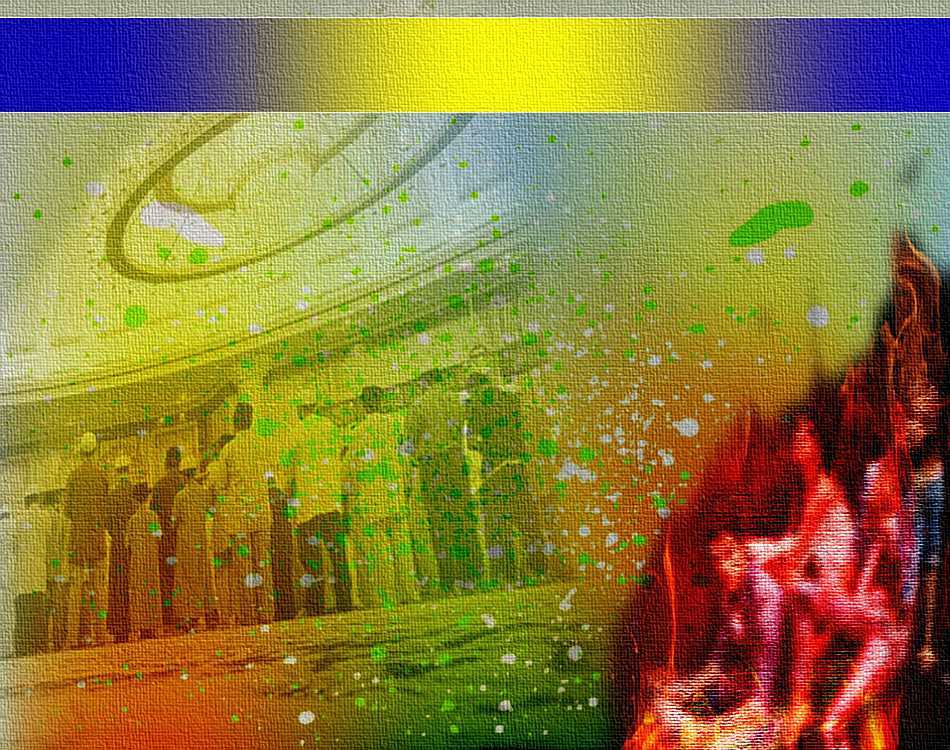 Peliharalah berkat puasa ….
Jadilah muslim yang beradab dan berakhlak mulia.
Peliharalah perpaduan dan persaudaraan Islam iaitu jalan ke puncak taqwa.
Jagalah lidah dan mulut kerana ia boleh meleraikan sendi perpaduan.
Gunakan ilmu dan kepetahan berkata-kata untuk kebaikan agar tidak terjerumus ke neraka.
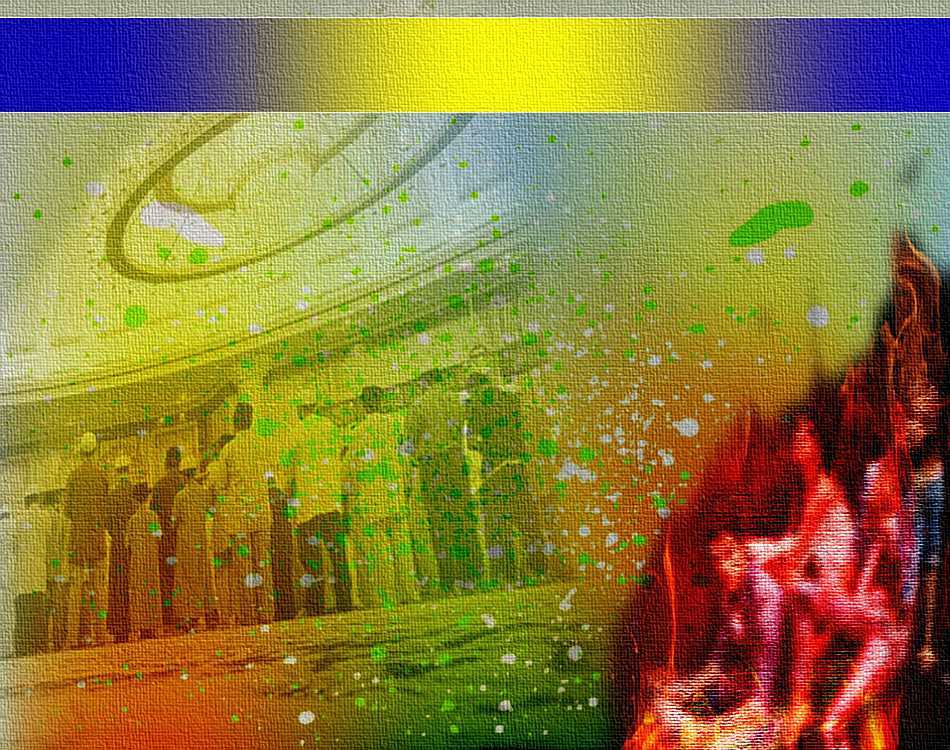 Firman Allah Taala Dalam 
Surah Al-Hujarat  Ayat 11:
يَا أَيُّهَا الَّذِينَ آمَنُوا لاَيَسْخَرْ قَومٌ مِّن قَوْمٍ عَسَى أَن يَكُونُوا خَيْرًا مِّنْهُمْ وَلاَ نِسَاء مِّن نِّسَاء عَسَى أَن يَكُنَّ خَيْرًا مِّنْهُنَّ وَلَا تَلْمِزُوا أَنفُسَكُمْ وَلَا تَنَابَزُوا بِالْأَلْقَابِ بِئْسَ الاِسْمُ الْفُسُوقُ بَعْدَ الْإِيمَانِ وَمَن لَّمْ يَتُبْ فَأُوْلَئِكَ هُمُ الظَّالِمُونَ
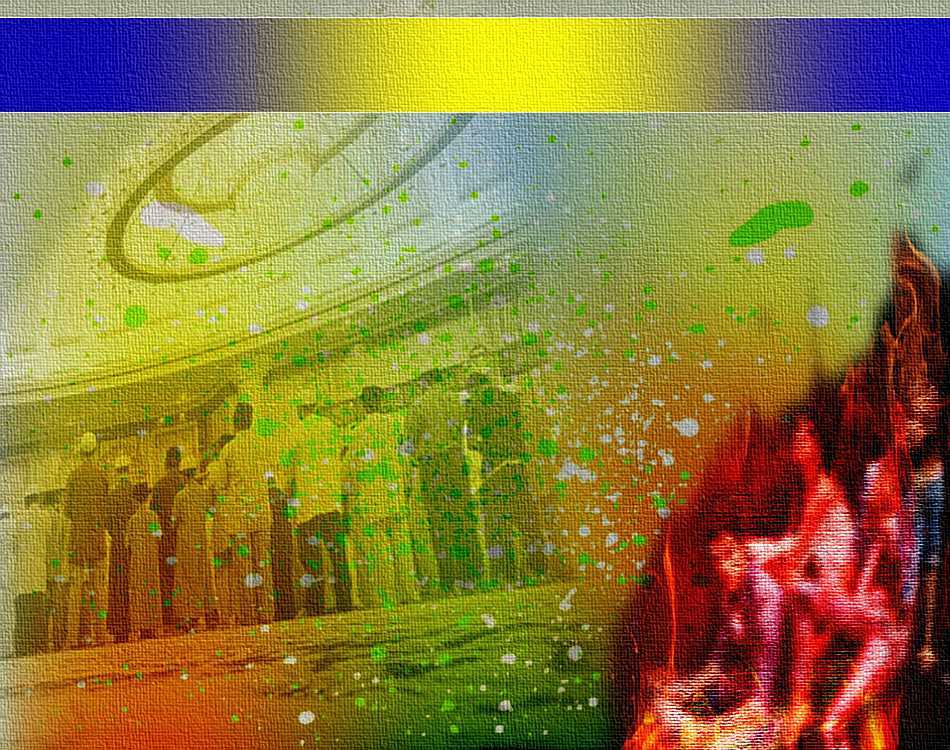 Maksudnya:
“Wahai orang yang beriman! Janganlah sesuatu puak merendah-rendahkan puak yang lain, 
mungkin puak yang dicemuhkan itu lebih baik daripada mereka; dan janganlah pula kaum wanita ke atas kaum wanita yang lain, mungkin puak yang dicemuhkan itu lebih baik daripada mereka; dan janganlah kamu mencela dirimu sendiri; dan 
jangan kamu panggil-memanggil antara satu sama lain dengan gelaran yang buruk. Amatlah 
buruknya sebutan nama fasik sesudah ia 
beriman. Dan sesiapa yang tidak bertaubat 
maka merekalah orang yang zalim.
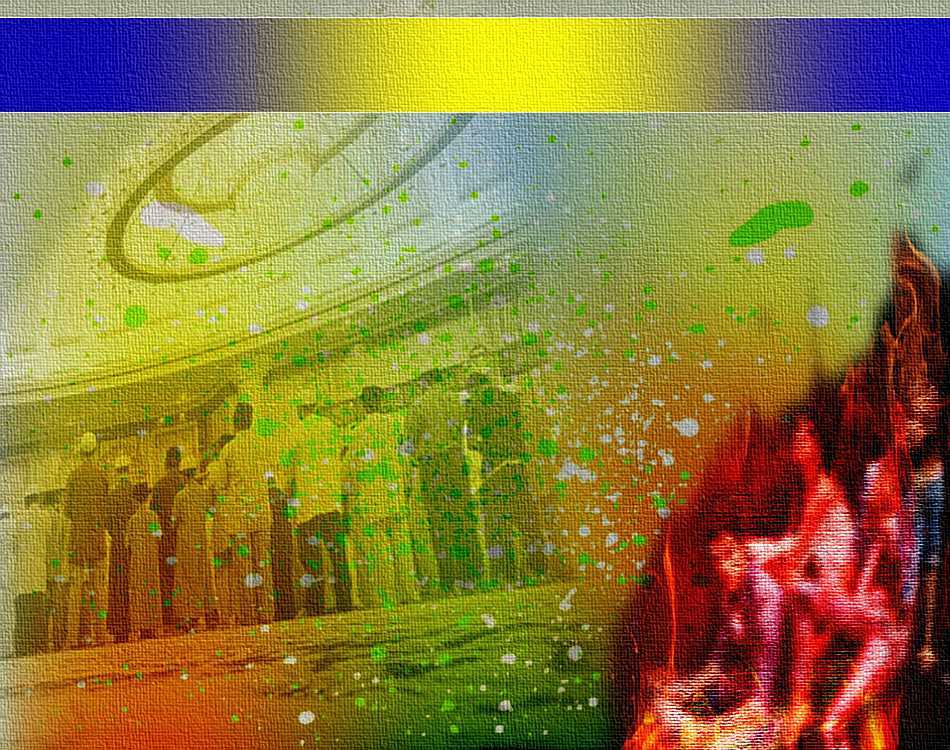 PENUTUP
بَارَكَ اللهُ ِلىْ وَلَكُمْ بِالْقُرْءَانِ الْعَظِيْمِ، وَنَفَعَنِى وَإِيَّاكُمْ بِمَا فِيْهِ مِنَ الأَيَاتِ وَالذِّكْرِ الْحَكِيْمِ، وَتَقَبَّلَ مِنِّي وَمِنْكُمْ تِلاوَتَهُ إِنَّهُ هُوَ السَّمِيعُ الْعَلِيْمُ. أَقُوْلُ قَوْلِيْ هَذَا وَأَسْتَغْفِرُ اللهَ الْعَظِيْمَ لِيْ وَلَكُمْ، وَلِسَائِرِ الْمُسْلِمِيْنَ وَالْمُسْلِمَاتِ، وَالْمُؤْمِنِيْنَ وَالْمُؤْمِنَاتِ فَاسْتَغْفِرُوْهُ، فَيَا فَوْزَ الْمُسْتَغْفِرِيْنَ، وَياَ نَجَاةَ التَّائِبِينَ.
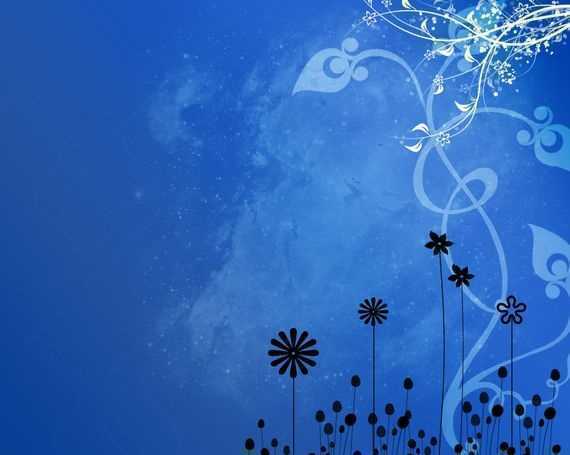 Doa 
Antara Dua Khutbah
Aamiin Ya Rabbal Aalamin..
 Tuhan Yang Memperkenankan 
Doa Orang-orang Yang Taat, 
Berilah Taufik Kepada 
Kami Di Dalam Mentaatimu, 
Ampunilah Kepada Mereka 
Yang Memohon Keampunan.
Aamiin……
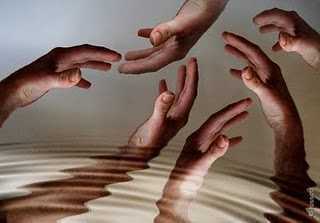 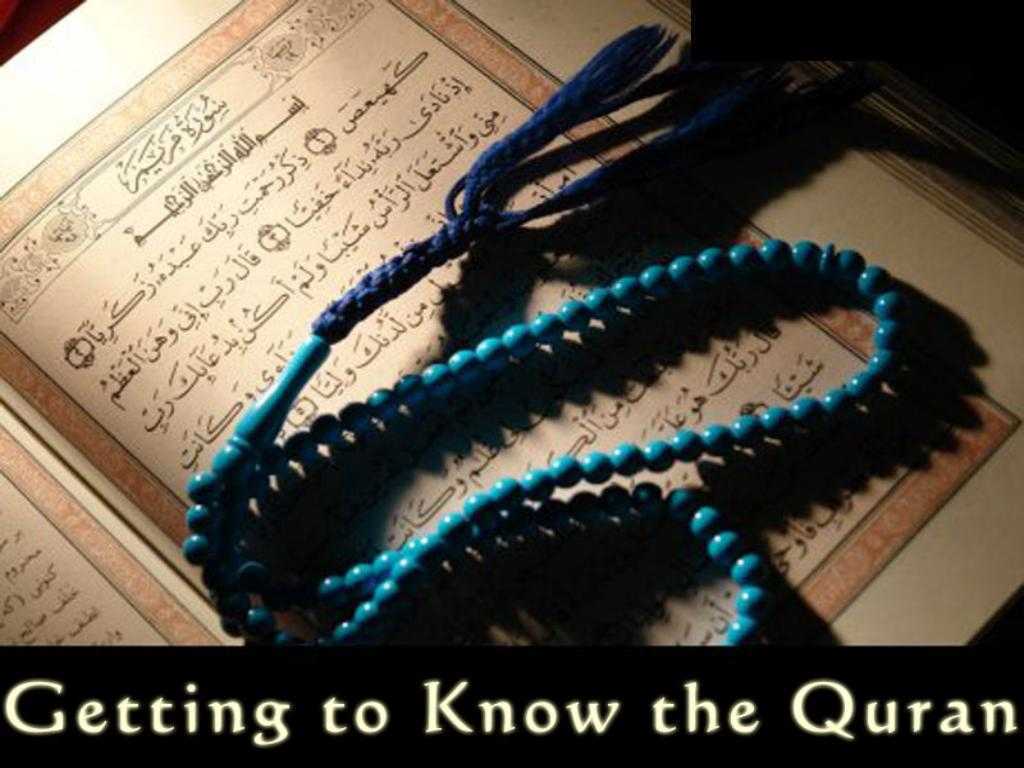 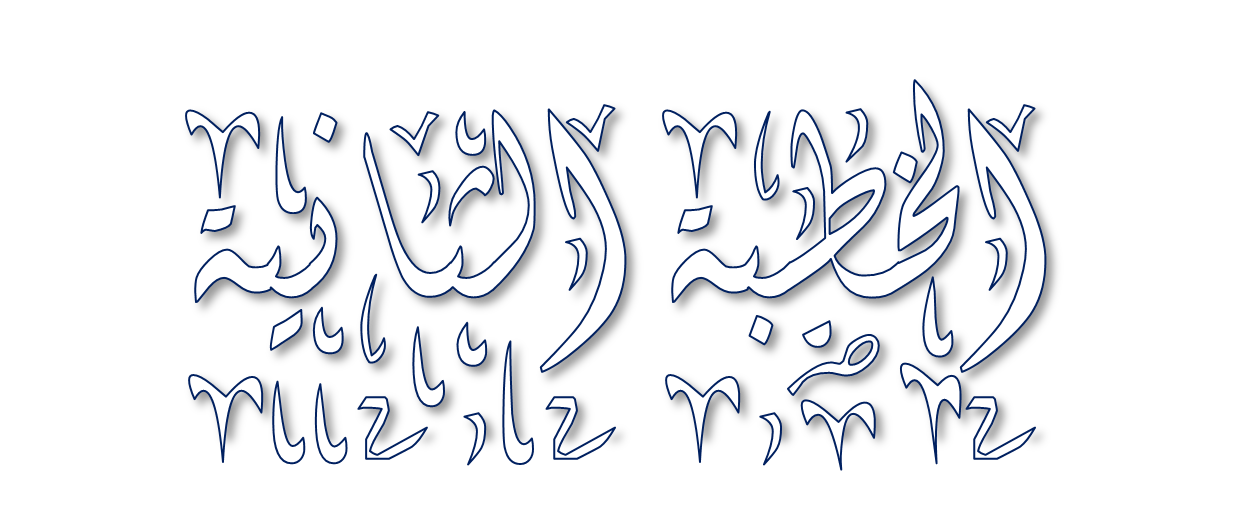 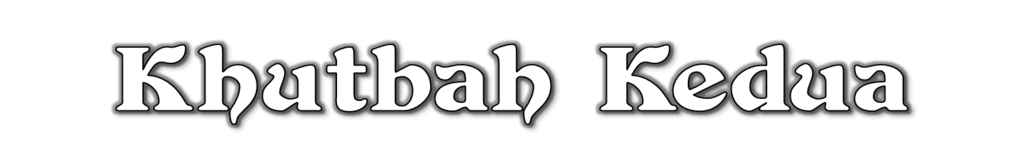 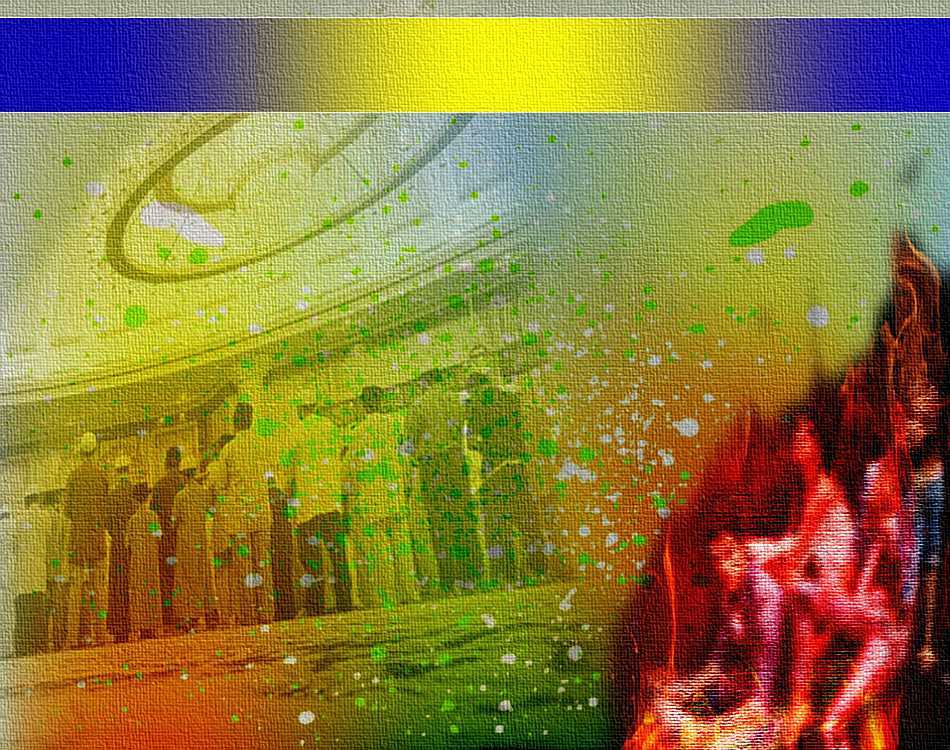 Pujian Kepada Allah S.W.T.
الْحَمْدُ لِلَّهِ
Segala puji-pujian hanya bagi Allah S.W.T.
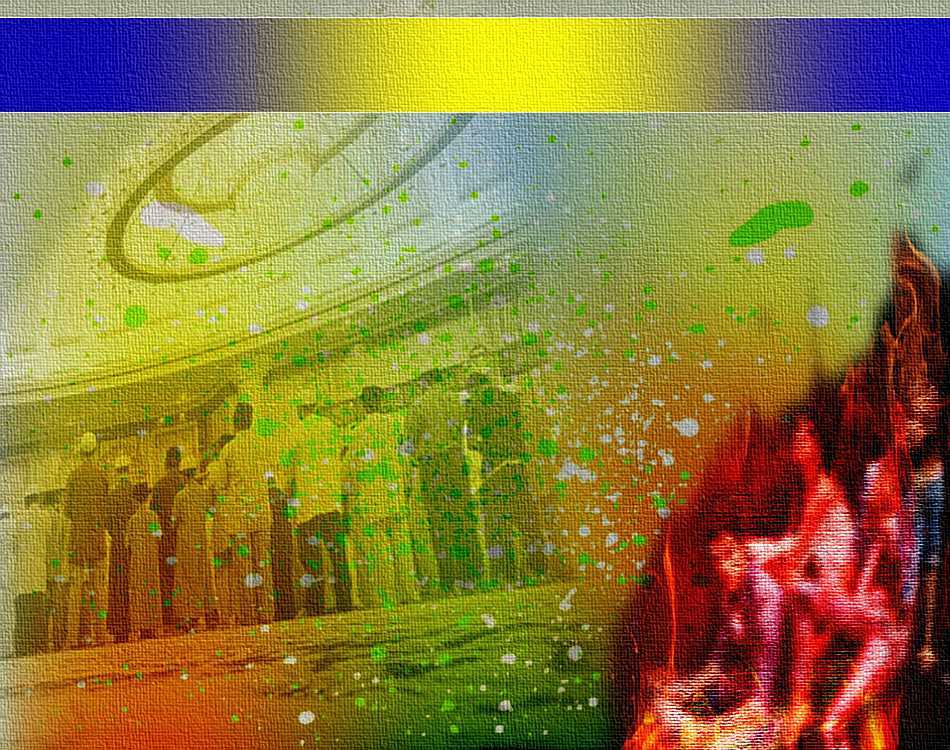 Syahadah
وَأَشْهَدُ أَنْ لآ إِلَهَ إِلاَّ اللهُ وَحْدَهُ لاَ شَرِيْكَ لَهُ،
وَأَشْهَدُ أَنَّ مُحَمَّدًا عَبْدُهُ وَرَسُوْلُهُ.
Aku naik saksi bahawasanya tiada Tuhan selain Allah, KeesaanNya  tiada sekutu bagiNya serta aku naik saksi bahawa Nabi Muhammad, hambaNya dan RasulNya.
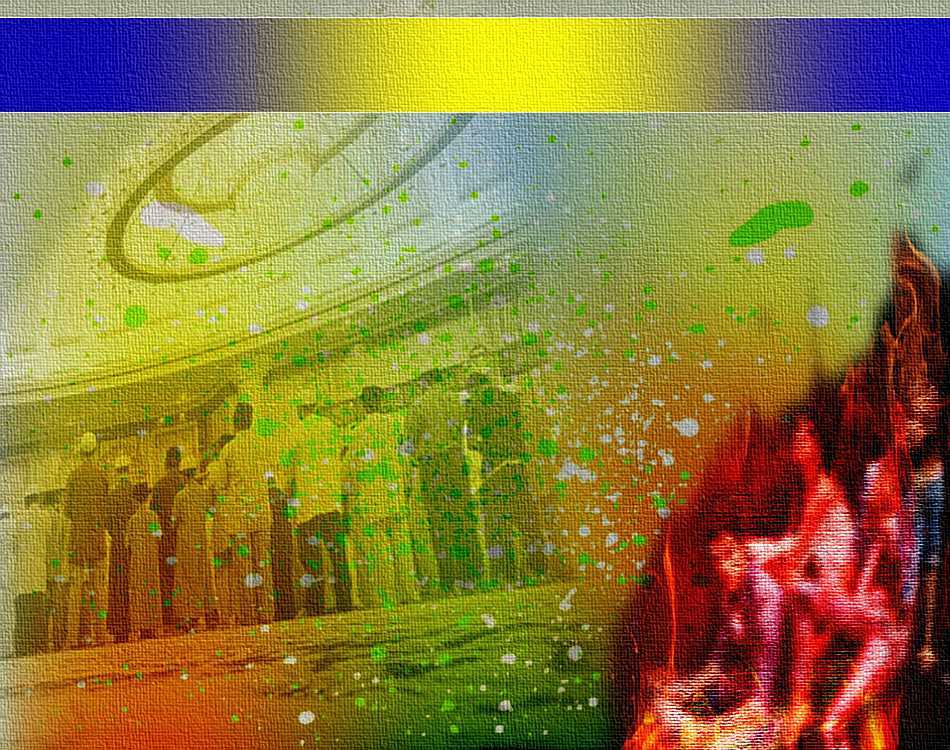 Selawat Nabi:
اللَّهُمَّ صَلِّ وَسَلِّمْ عَلَى عَبْدِكَ وَرَسُولِكَ مُحَمَّدٍ وَعَلَى آلِهِ وَصَحْبِهِ
Ya Allah, Cucurilah rahmat dan berkat 
ke atas hambaMu dan rasulMu Nabi Muhammad S.A.W dan ke atas keluarganya dan para sahabatnya.
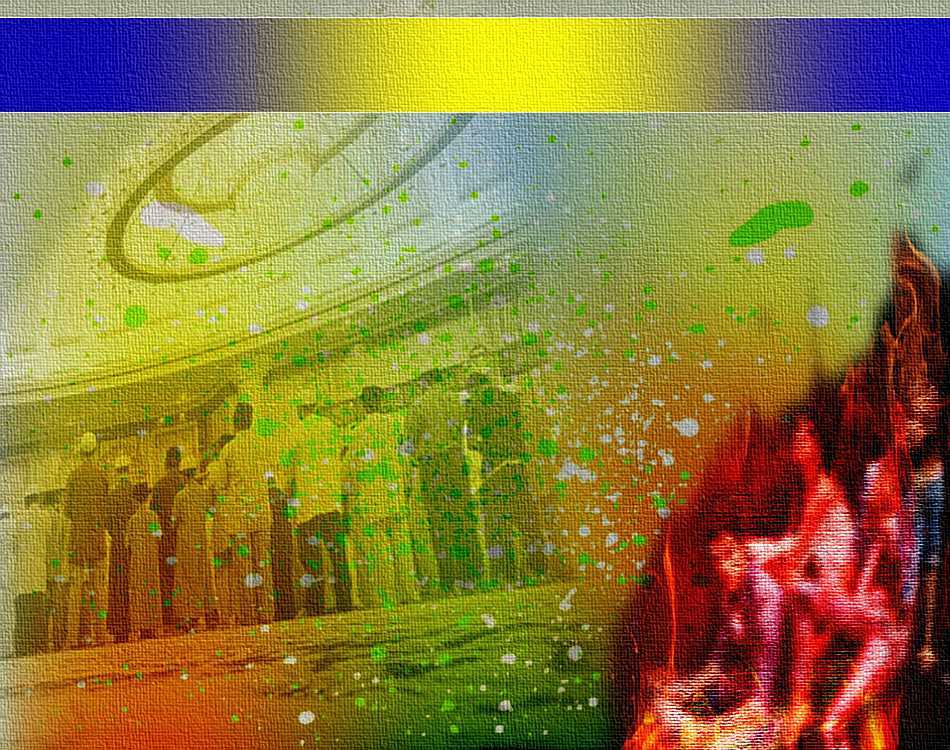 Wasiat Taqwa
فَيَا عِبَادَ الله،اتَّقُوْا اللهَ تَعَالَى، وَتَأَدَّبُوْا بِآدَاب الإِسْلاَمِ وَكُفُّوا أَلْسِِنَتَكُمْ عَنْ قَوْلٍ يُغْضِبُ اللهَ تَعَالى
Wahai hamba-hamba Allah, 
 Bertaqwalah kepada Allah dan beradablah dengan adab-adab islam dan peliharalah 
lidah kamu dari perkataan yang dibenci 
Allah Taala.
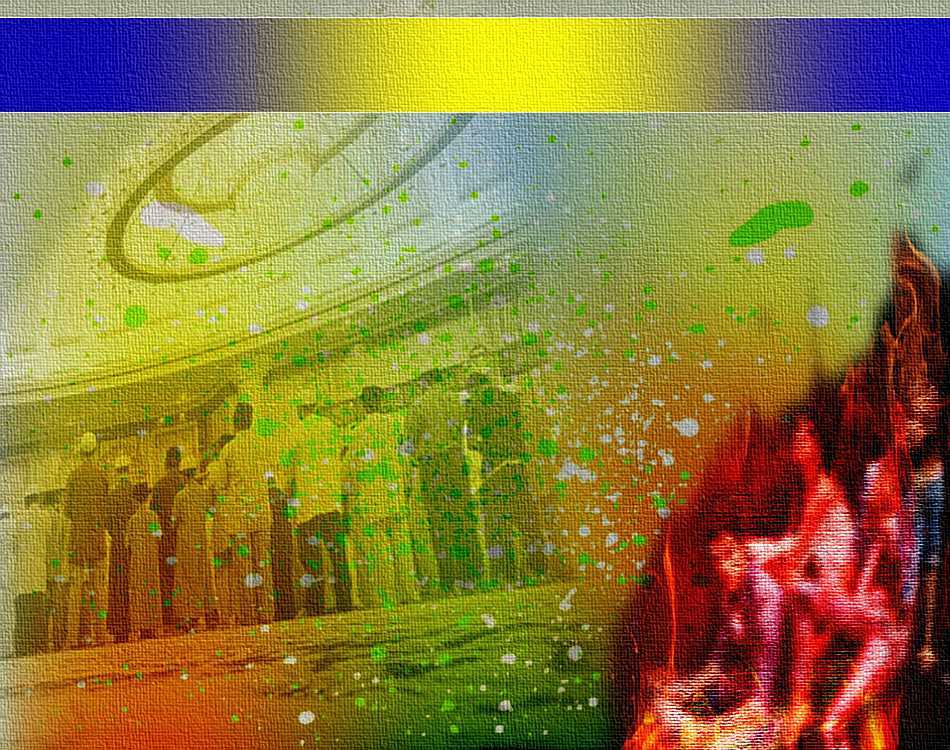 Seruan
Jadilah muslim berakhlak mulia.
Hindari tipudaya syaitan
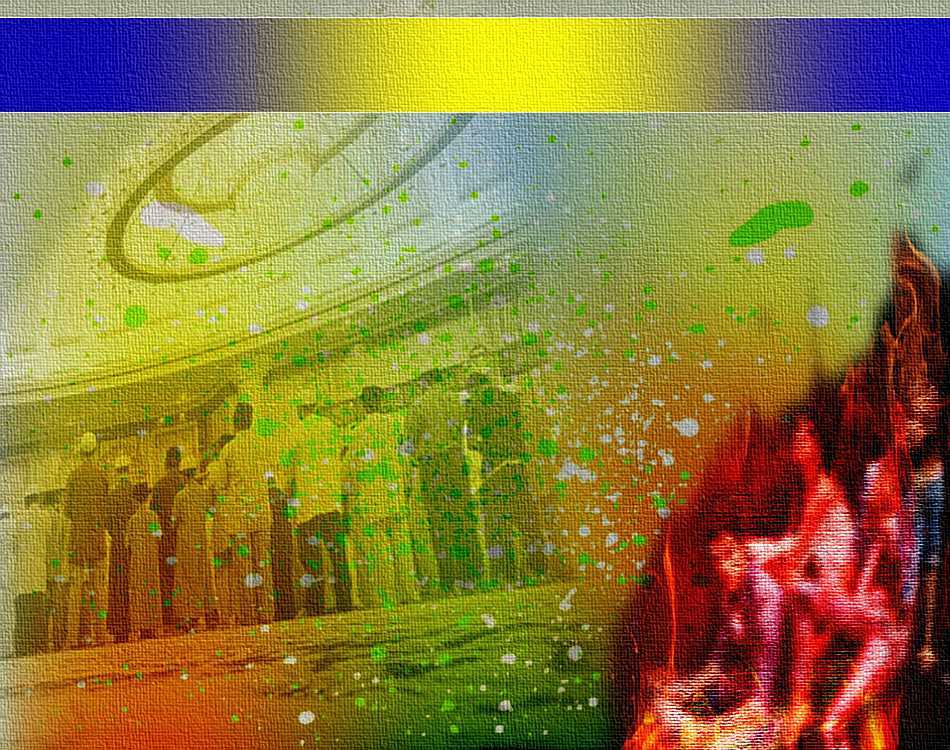 Ketahuilah umat Islam …..
1
Perpaduan adalah perintah Allah, perpecahan adalah hasutan Syaitan
Menghina dan merendahkan sesama 
Islam adalah orang yang sombong
2
3
Sentiasa muhasabah diri boleh menghalang dari mengintip keaiban
 orang lain.
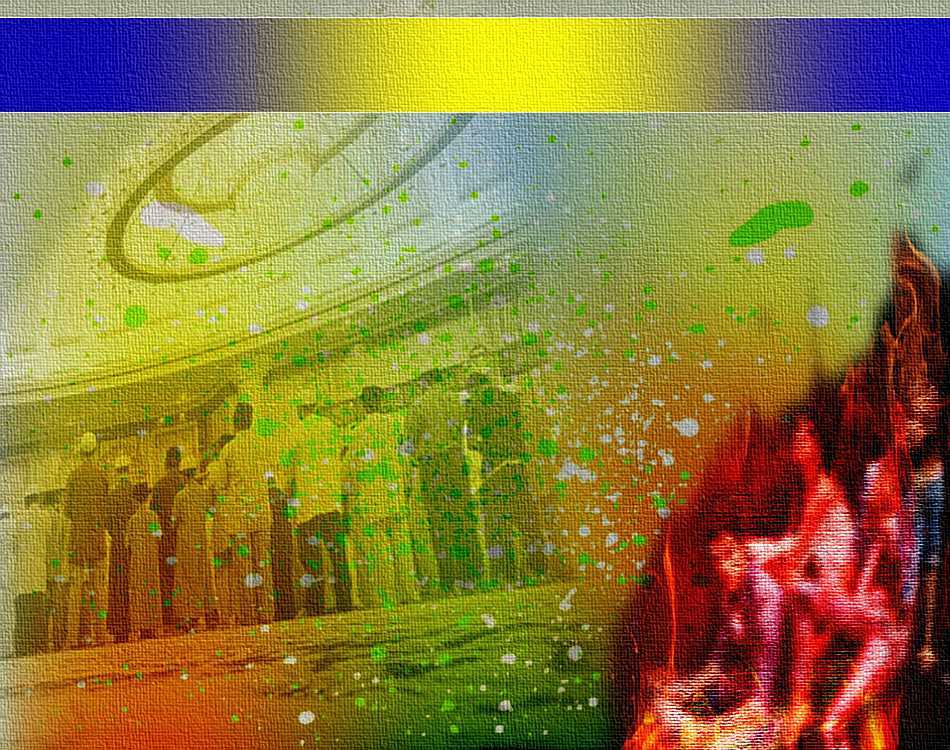 Ketahuilah umat Islam …..
4
Berbohong adalah pintu ke neraka
Mengumpat bererti mengunyah daging mentah sahabat yang sudah mati
5
6
Fitnah boleh menghancur dan memusnahkan
Marilah ucapkan selawat dan salam kepada Rasulullah s.a.w. sebagaimana firman Allah …
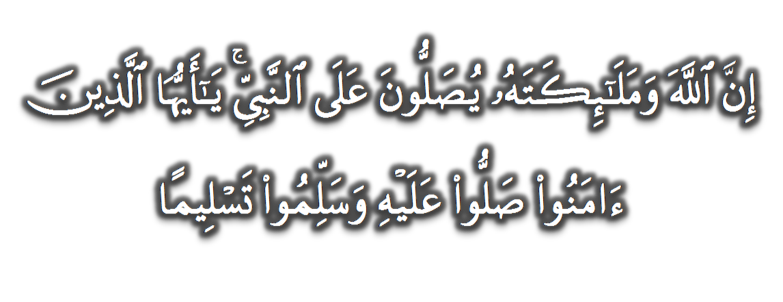 (Surah Al-Ahzab : Ayat 56)
“Sesungguhnya Allah Taala Dan Para Malaikat Sentiasa Berselawat Ke Atas Nabi (Muhammad) .
Wahai Orang-orang Beriman! Berselawatlah Kamu 
Ke Atasnya Serta Ucapkanlah Salam Sejahtera Dengan Penghormatan Ke Atasnya Dengan Sepenuhnya”.
Selawat
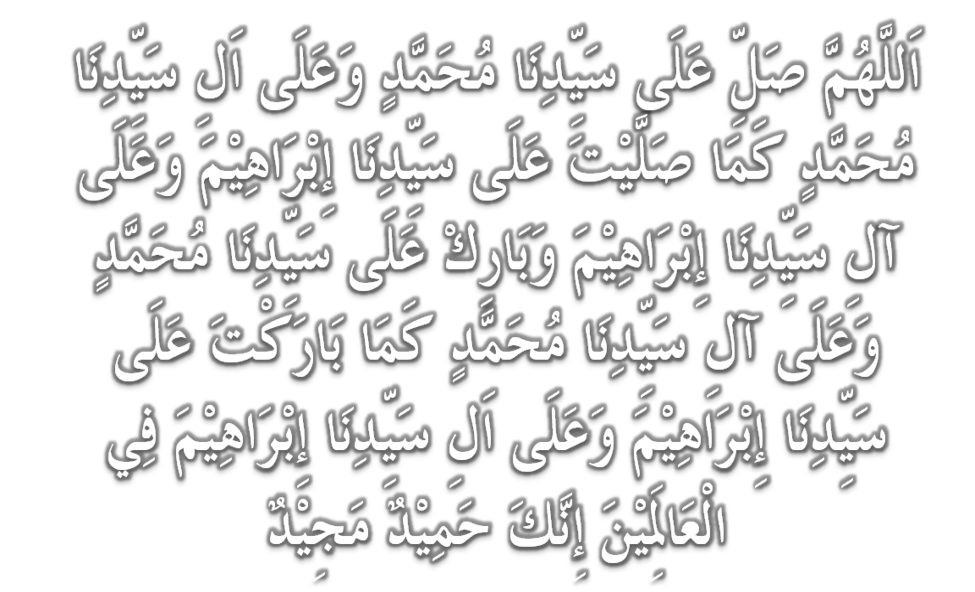 Doa
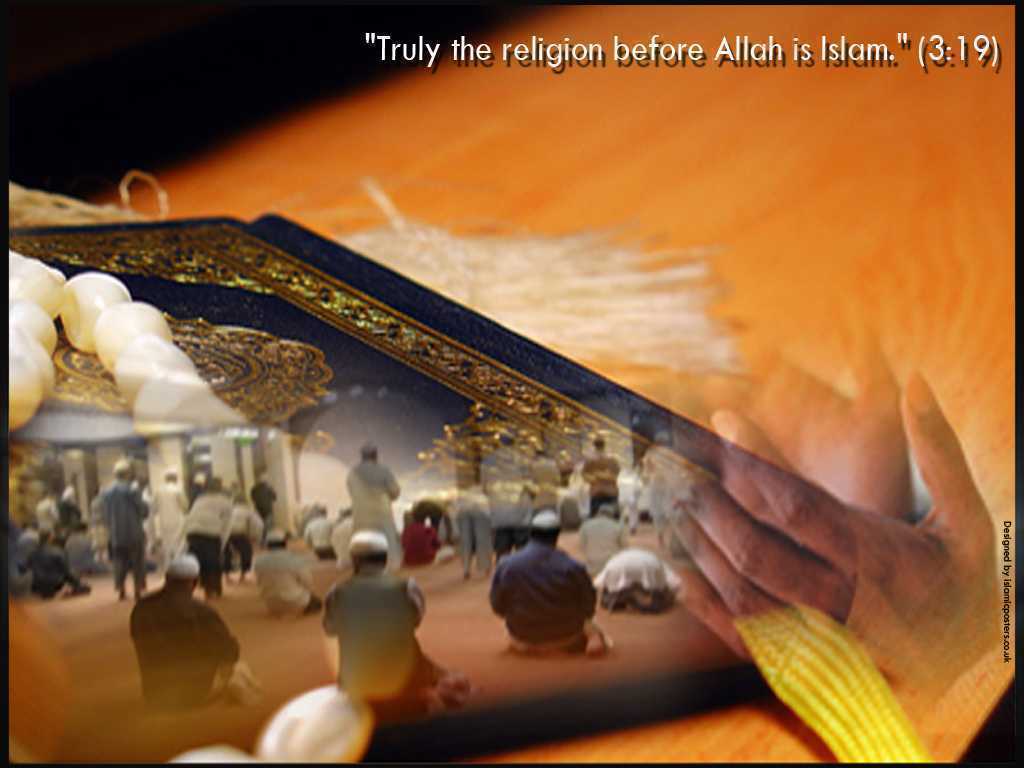 وَارْضَ اللَّهُمَّ عَنِ الْخُلَفَآءِ الرَّاشِدِيْن وَعَنْ بَقِيَّةِ الصَّحَابَةِ وَالْقَرَابَةِ أَجْمَعِيْن وَالتَّابِعِيْنَ وَتَابِعِي التَّابِعِيْنَ لَهُمْ بِإِحْسَانٍ إِلىَ يَوْمِ الدِّيْن.
Ya Allah, Kurniakanlah Keredhaan Kepada Khulafa’ Rasyidin Dan Sahabat Seluruhnya serta Para Tabiin Dengan Ihsan Hingga Hari Kemudian.
Doa
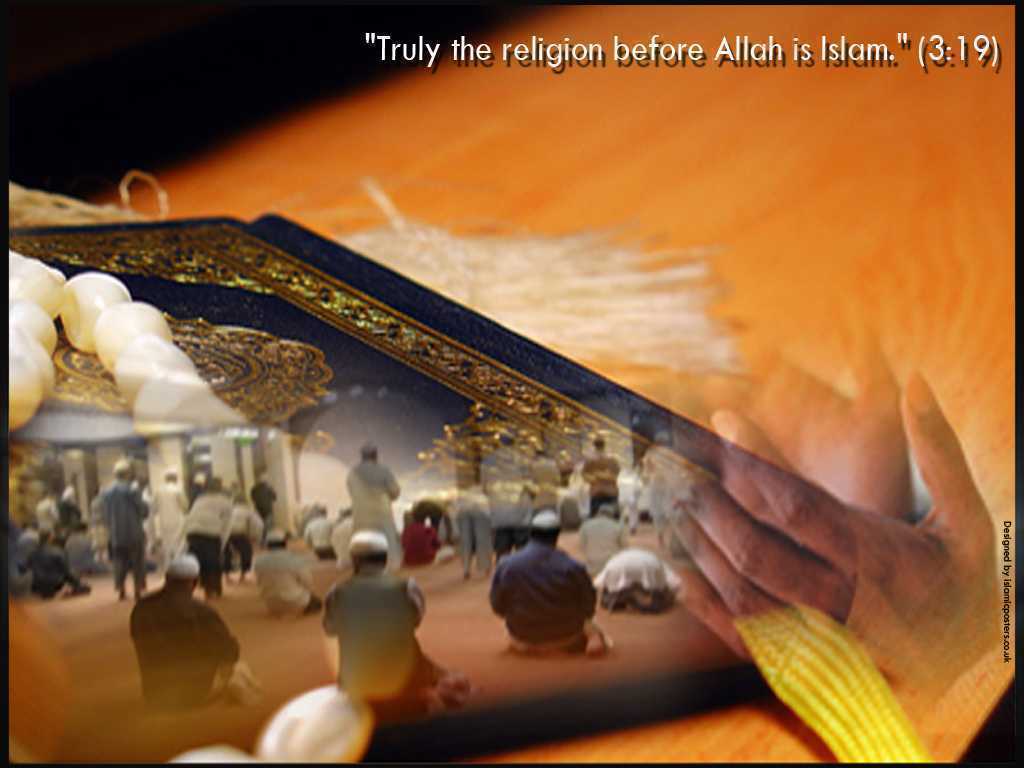 اللَّهُمَّ اغْفِرْ لِلْمُسلِمِيْنَ وَالْمُسلِمَاتِ وِالْمُؤْمِنِيْنَ وَالْمُؤمِنَاتِ اﻷَحْيَآءِ مِنْهُمْ وَاﻷَمْوَاتِ
Ya Allah, Ampunkanlah Dosa Golongan Muslimin Dan Muslimat,mu’minin Dan Mu’minaat Samada Yang Masih Hidup Atau Yang Telah Mati.
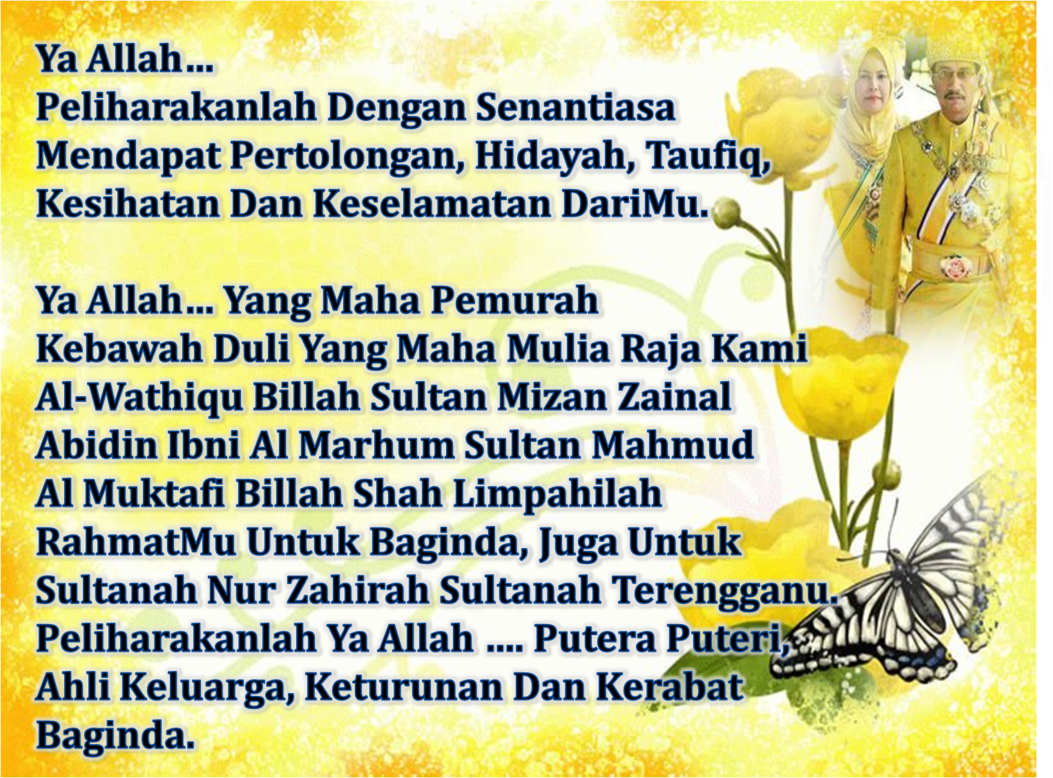 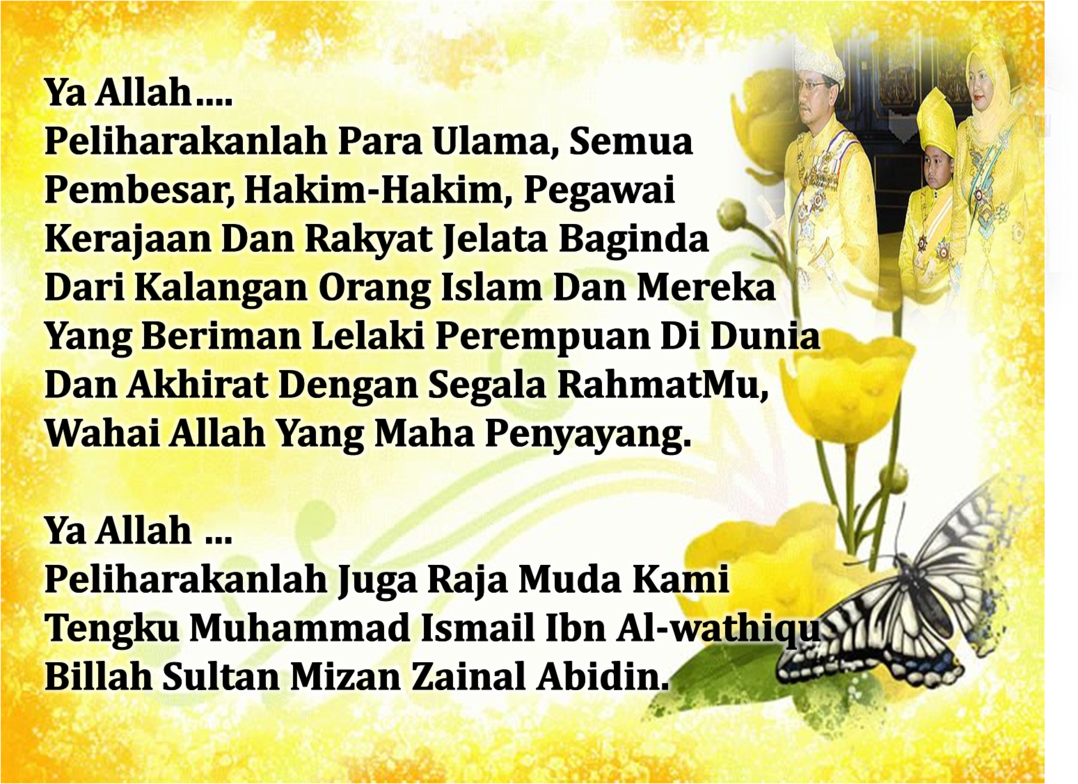 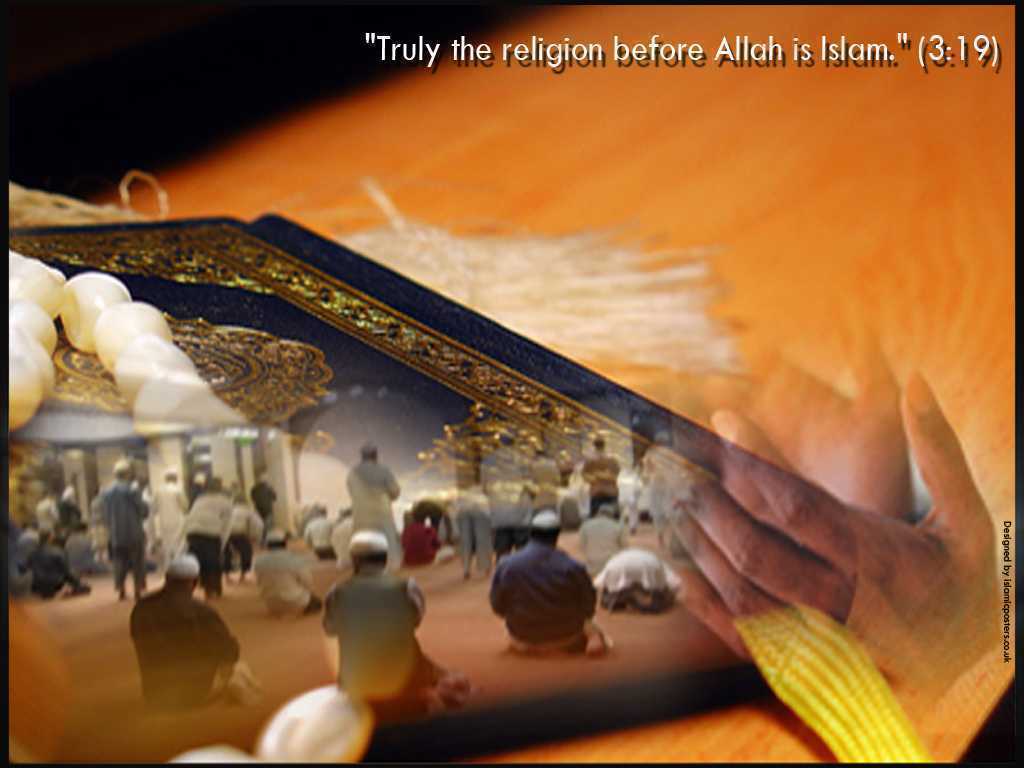 Doa
Ya Allah Muliakanlah Islam dan Orang-orang Islam.
Tolonglah Islam dan Orang-orang Islam serta himpunkanlah mereka di atas landasan kebenaran dan agama.Hancurkanlah kekufuran dan orang – orang yang syirik serta  orang munafik dan juga musuh-musuhMu serta musuh-musuh agama.
Doa
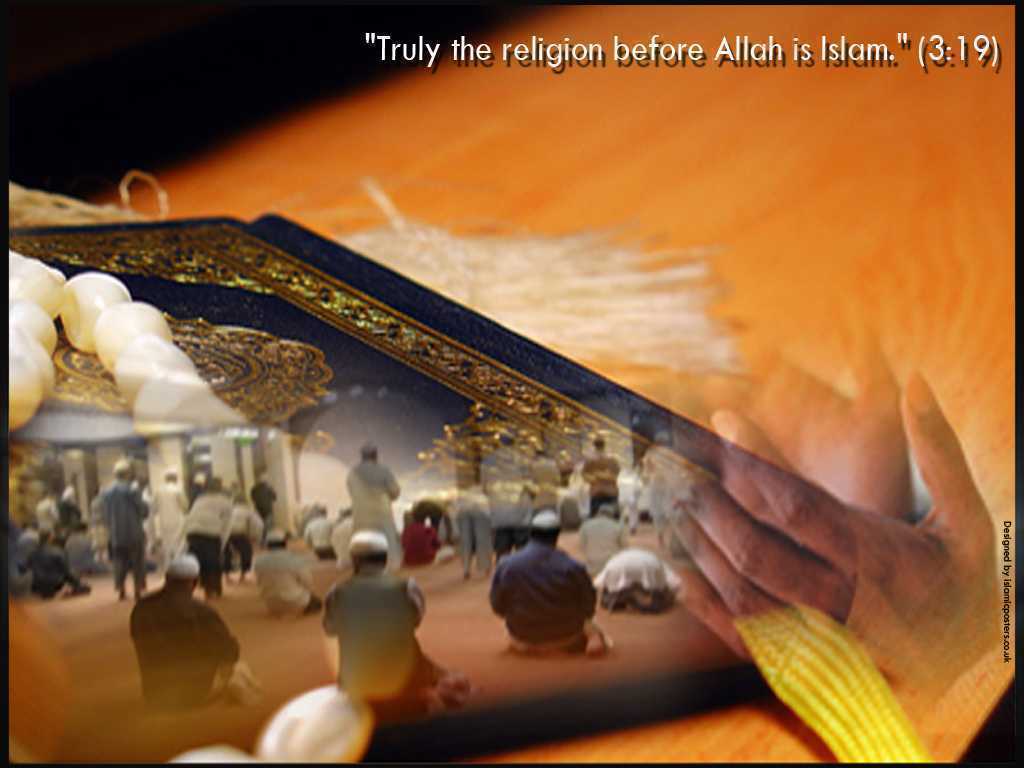 Ya Allah…
Ampunkanlah Dosa-dosa Kami  Dan Saudara-saudara Kami Yang Terdahulu Telah Beriman Dan Janganlah Engkau Biarkan Kedengkian Dalam Hati Kami Terhadap Orang-orang Yang Beriman.Sesungguhnya Engkau Maha Penyantun Dan Maha Penyayang.
Doa
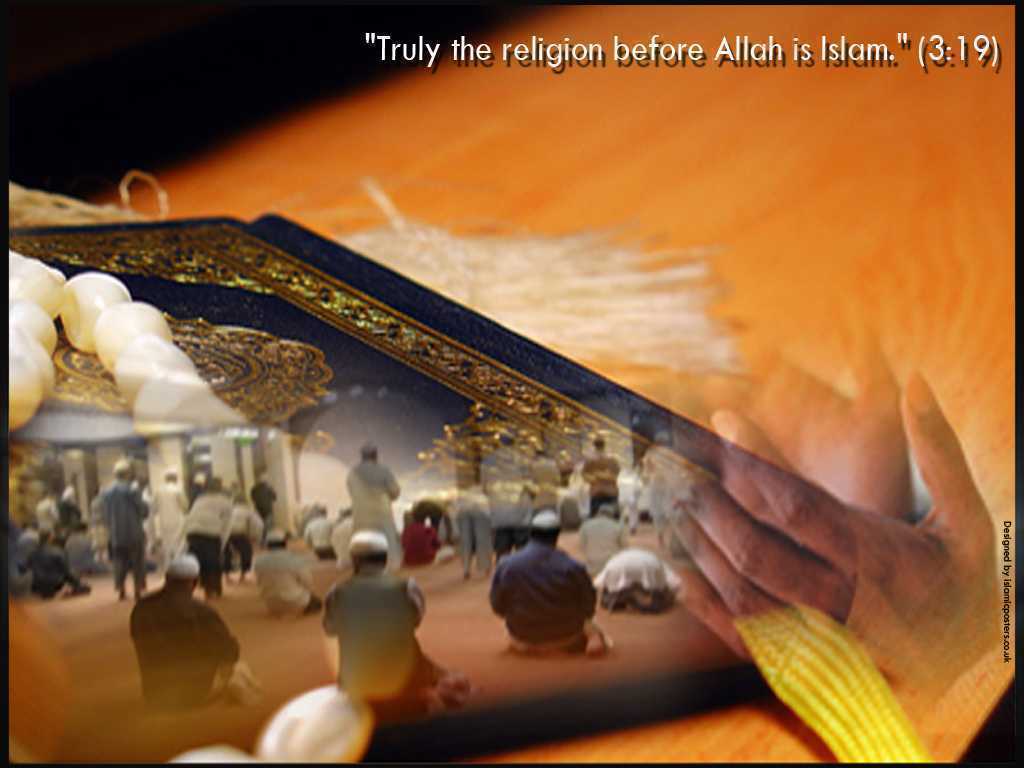 Ya Allah …
Kami Telah Menzalimi Diri Kami Sendiri Dan Sekiranya Engkau Tidak Mengampunkan Kami Dan Merahmati Kami Nescaya Kami Akan Menjadi Orang Yang Rugi.

Ya Allah… 
Kurniakanlah Kepada Kami Kebaikan
Di Dunia Dan Kebaikan Di Akhirat Serta Hindarilah Kami Dari Seksaan Neraka.
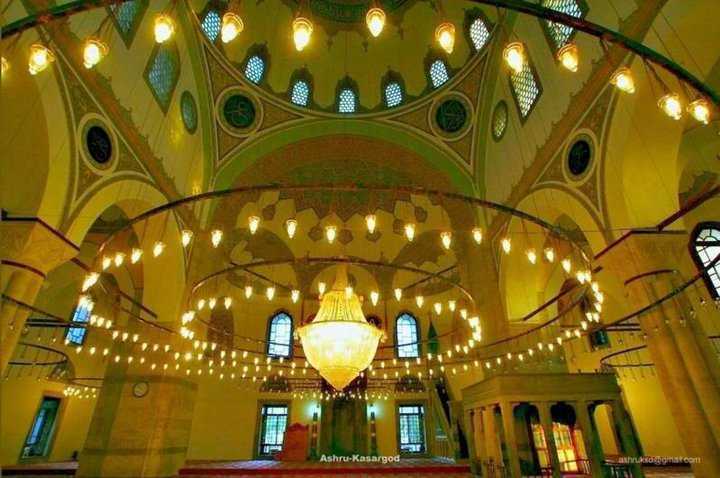 Wahai Hamba-hamba Allah….
Sesungguhnya ALLAH  menyuruh berlaku adil, dan berbuat kebaikan, serta memberi bantuan kepada kaum kerabat dan melarang daripada melakukan perbuatan-perbuatan keji dan mungkar serta kezaliman. Ia mengajar kamu (dengan suruhan dan laranganNYA  ini) supaya kamu mengambil peringatan mematuhinya.
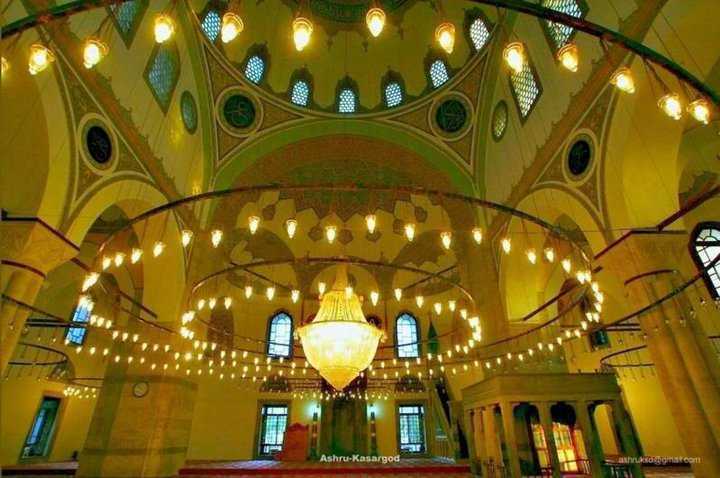 Maka Ingatlah Allah Yang Maha Agung  Nescaya Dia Akan Mengingatimu 
Dan Bersyukurlah Di Atas Nikmat-nikmatnya Nescaya Dia Akan Menambahkan Lagi Nikmat Itu Kepadamu, dan Pohonlah 
Dari Kelebihannya, Nescaya Akan Diberikannya  Kepadamu.
Dan Sesungguhnya Mengingati 
Allah Itu Lebih Besar (Faedah 
Dan Kesannya) Dan (Ingatlah) 
Allah Mengetahui  Apa Yang 
Kamu Kerjakan.
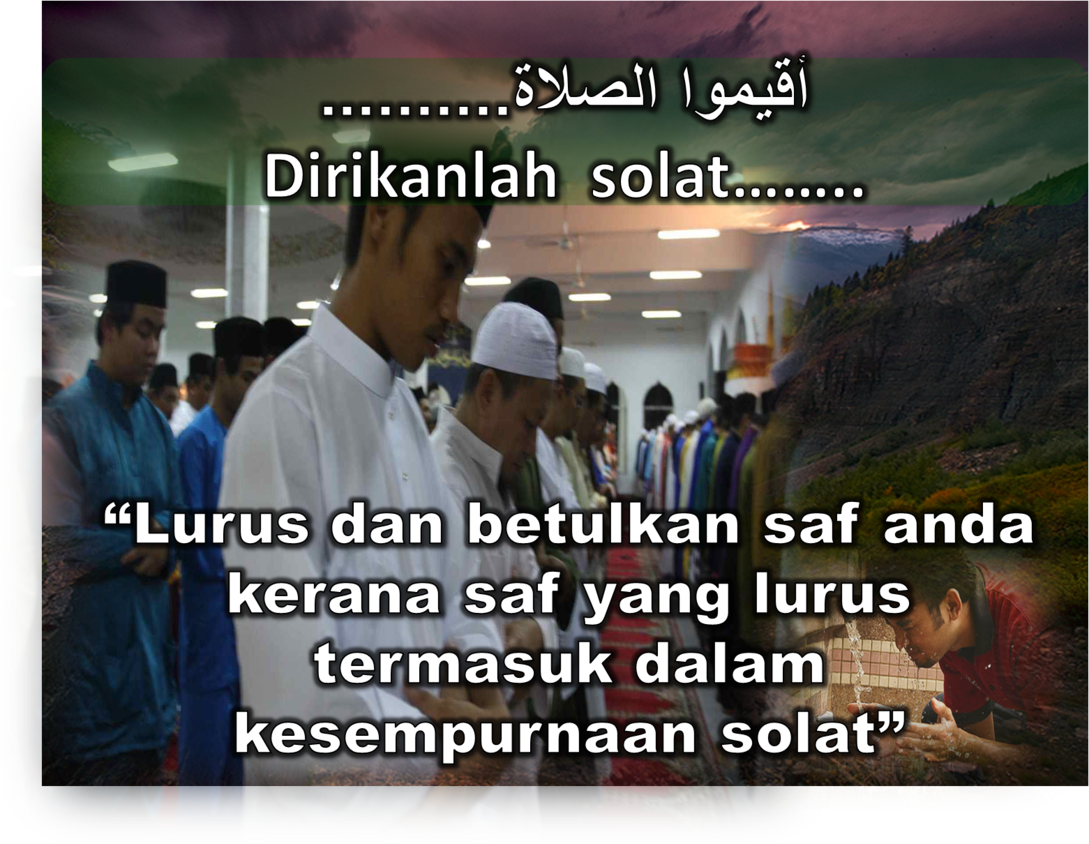